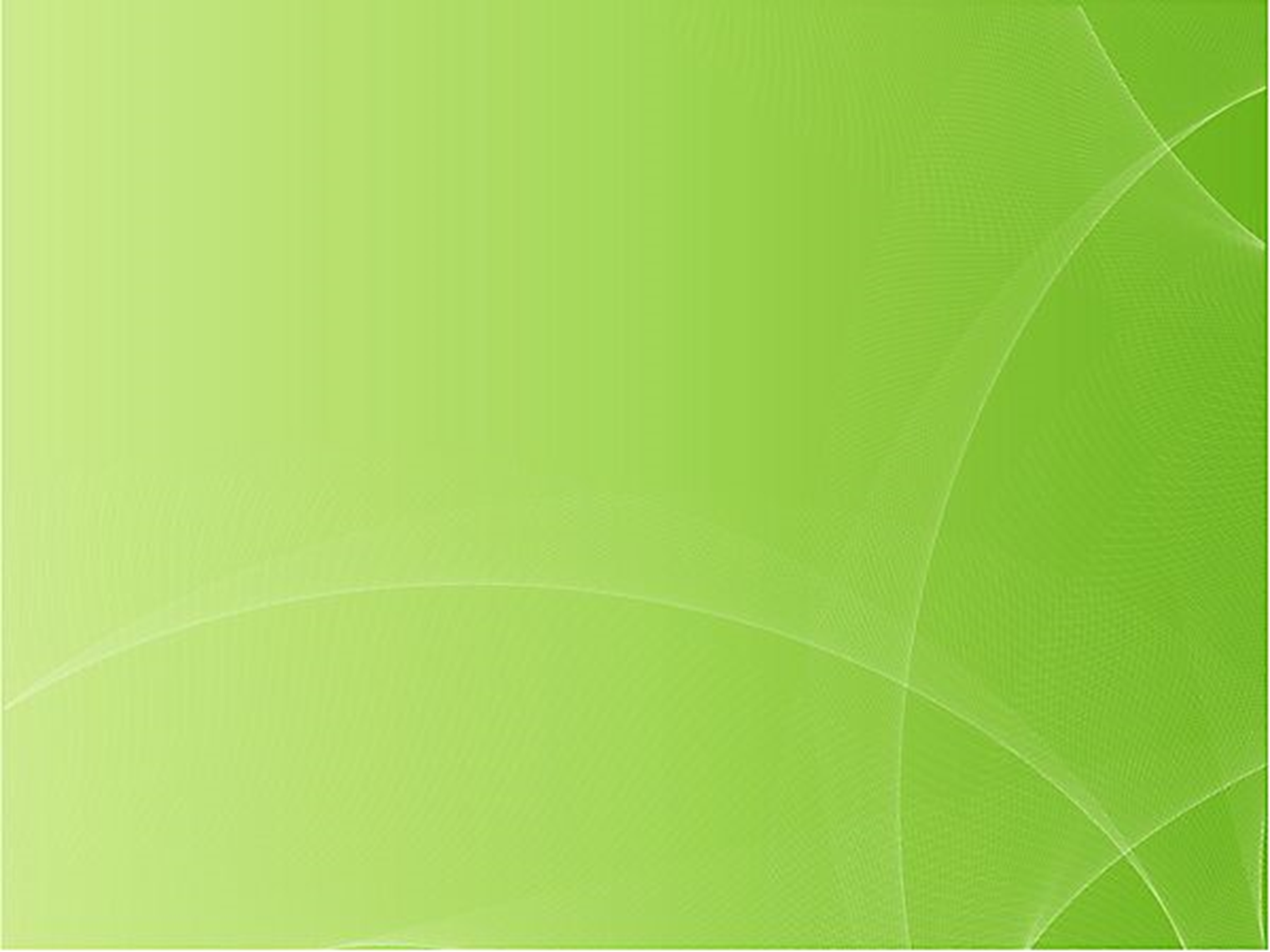 Муниципальное автономное дошкольное образовательное учреждение детский сад «Мечта»
«Уборка территории реки»
старшая группа
«Цветик-речецветик»,
подготовительная группа «Логовичок»
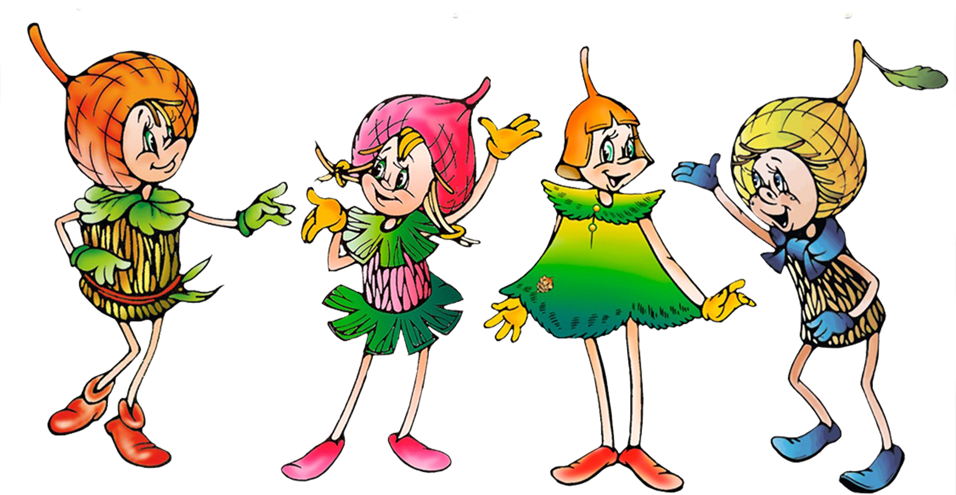 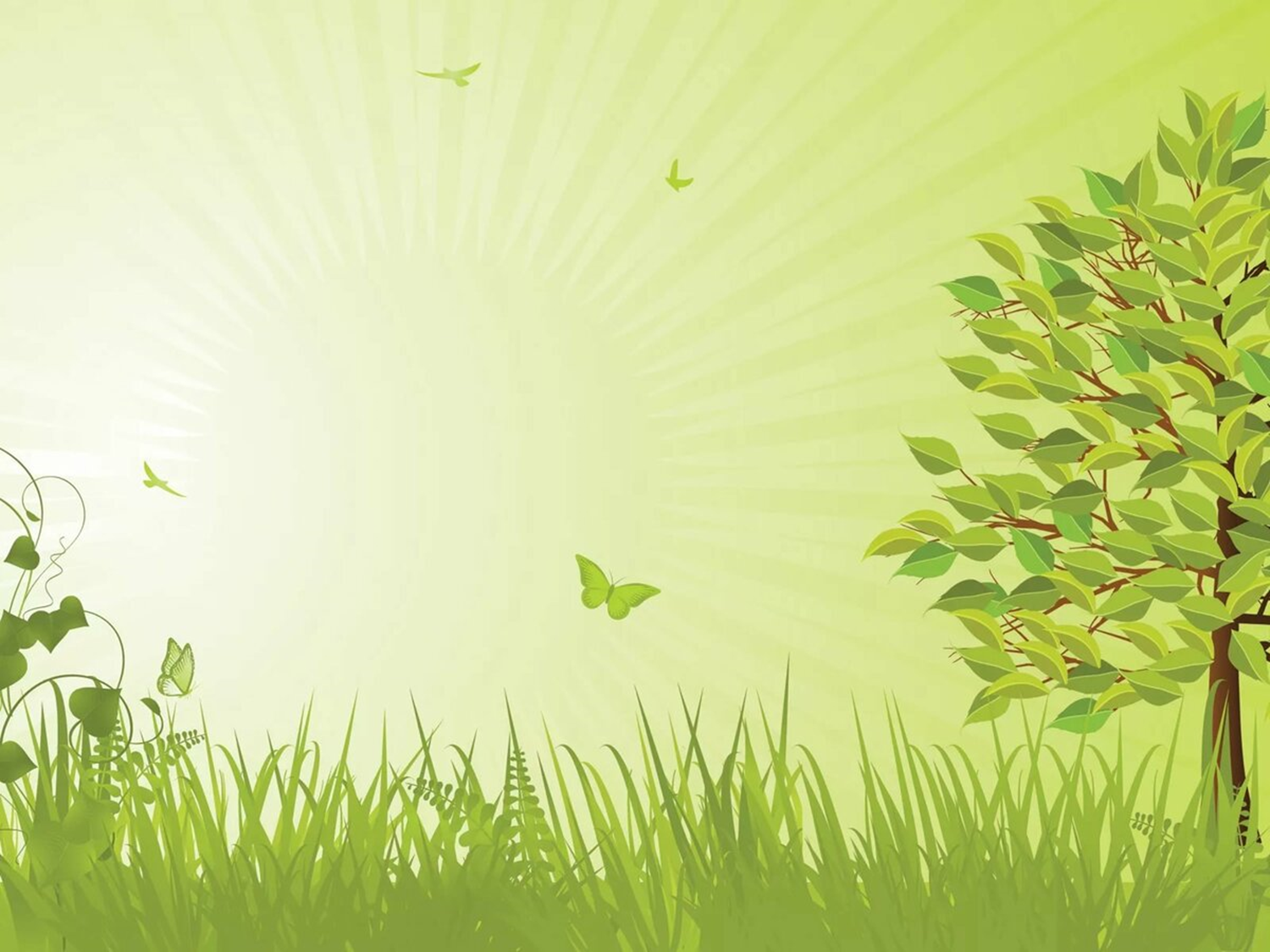 Цель:Формирование у ребёнка богатого внутреннего мира и системы ценностных отношений к природе, её животному и растительному миру, развитие внутренней потребности любви к природе и, как следствие, бережного отношения к ней, воспитание у ребёнка культуры природолюбия.
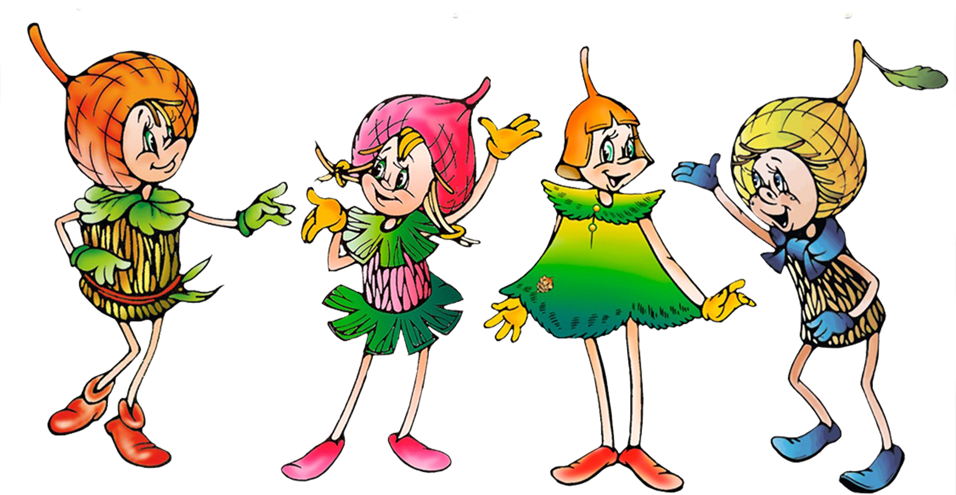 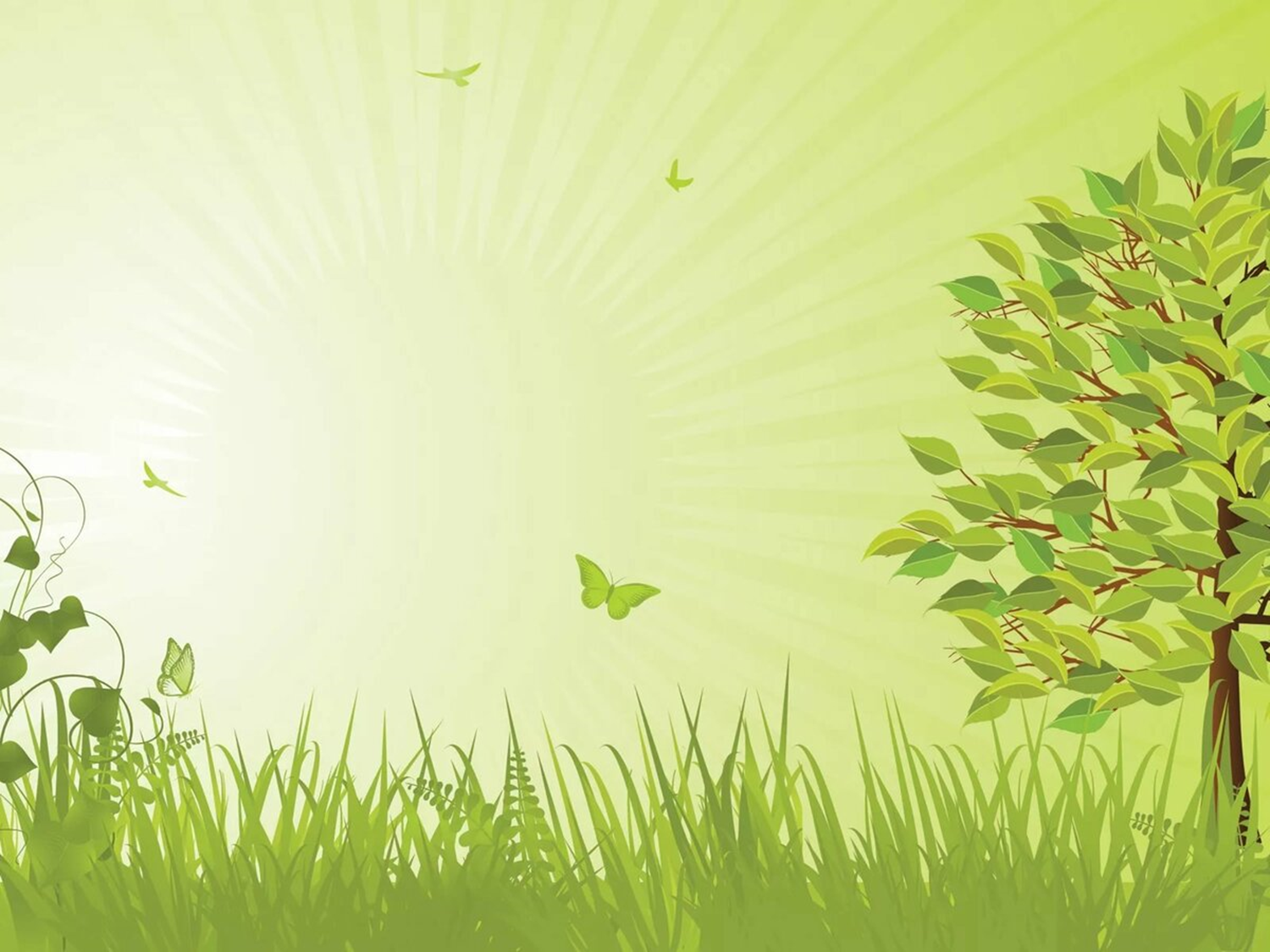 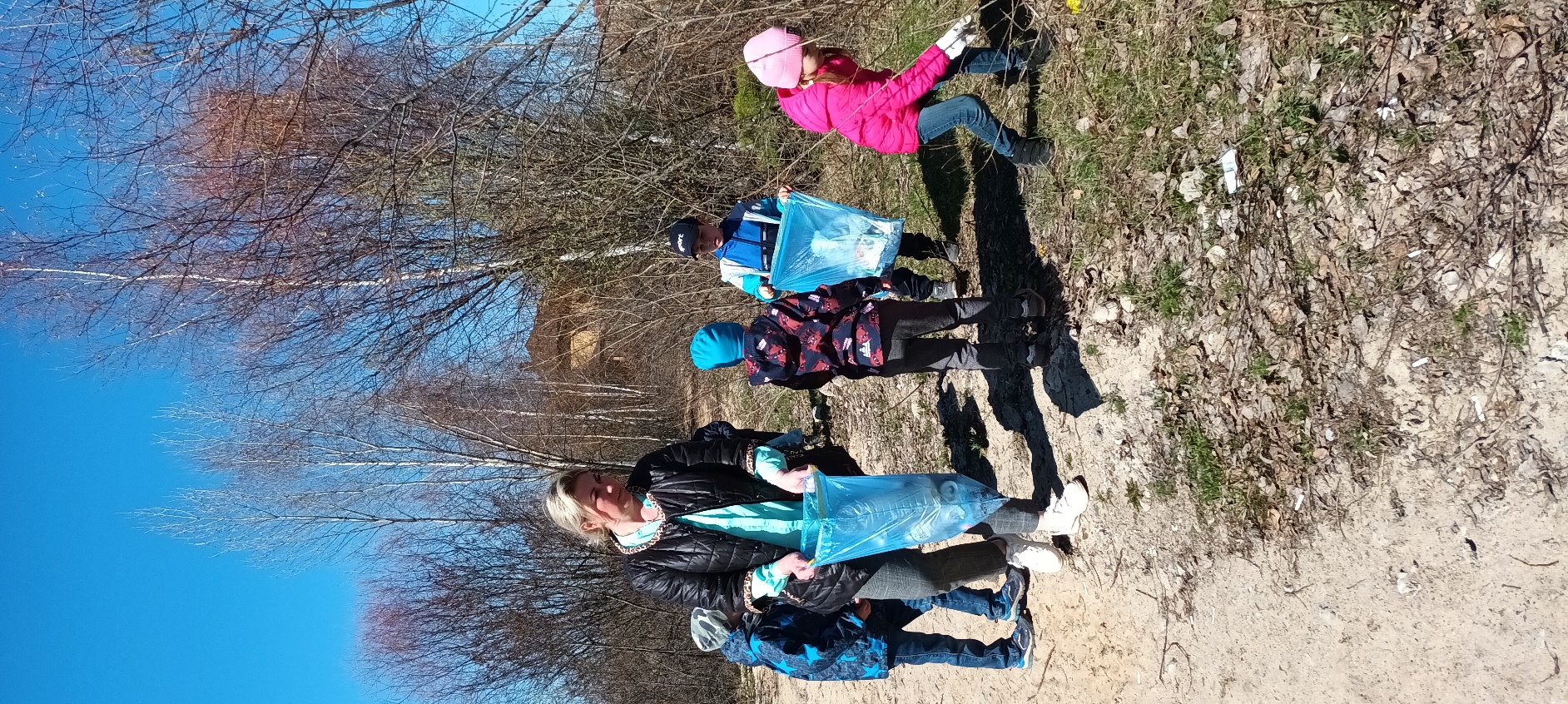 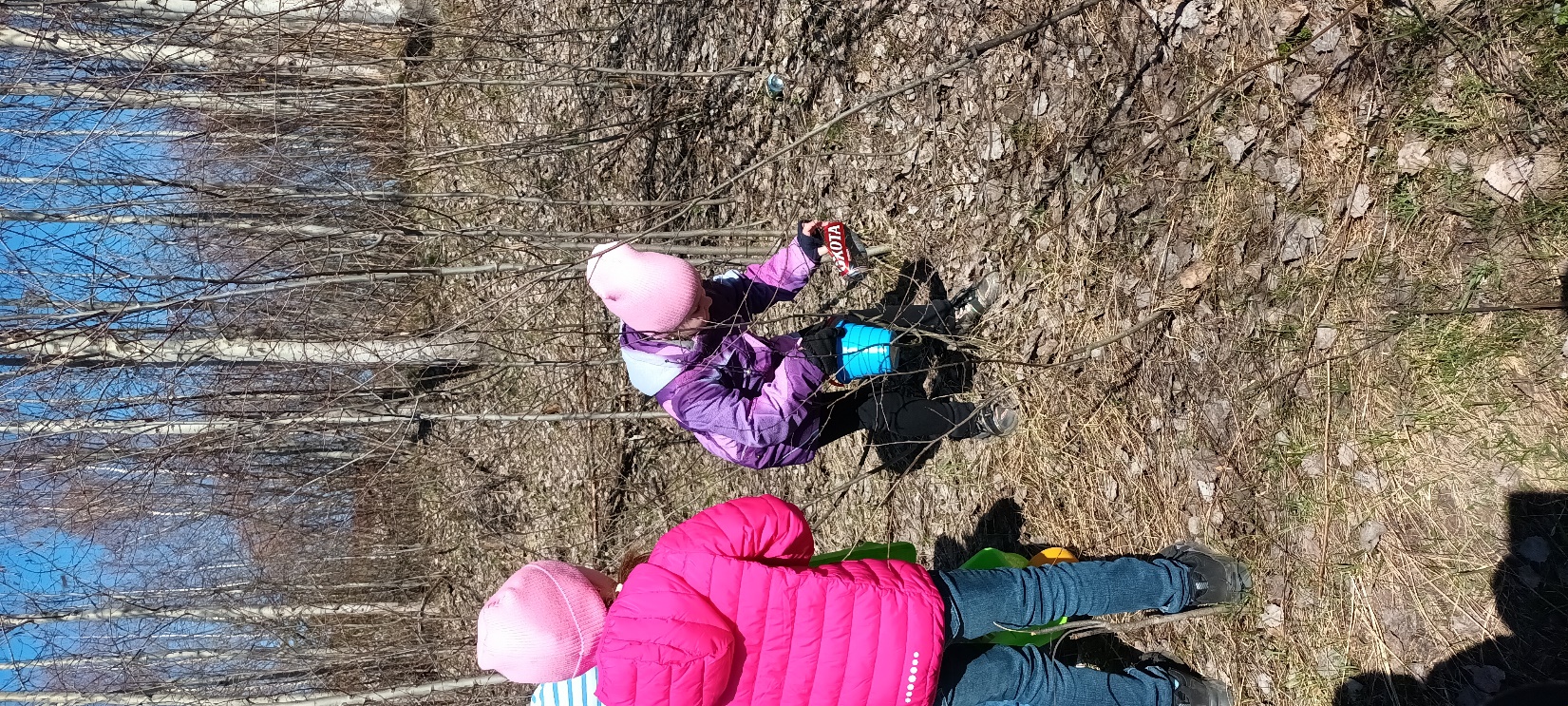 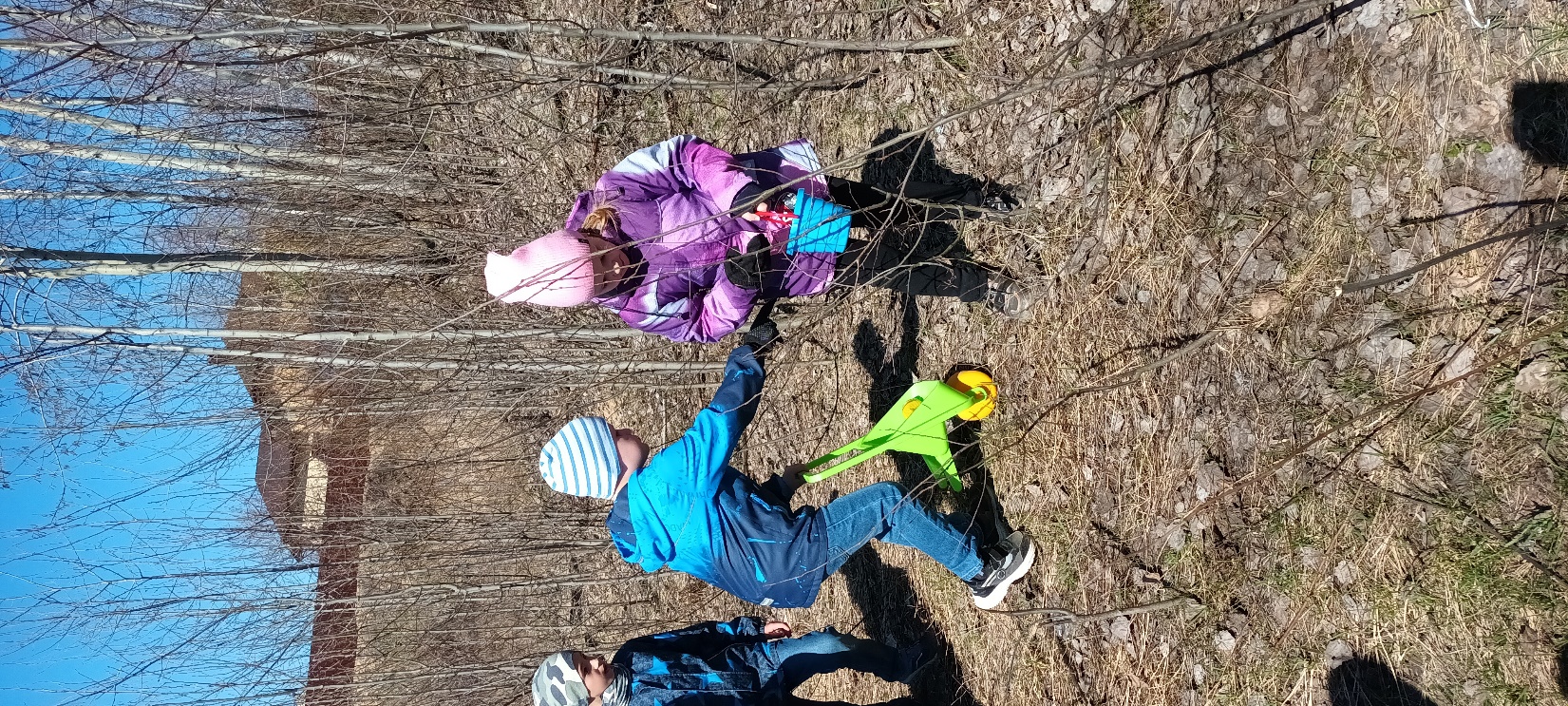 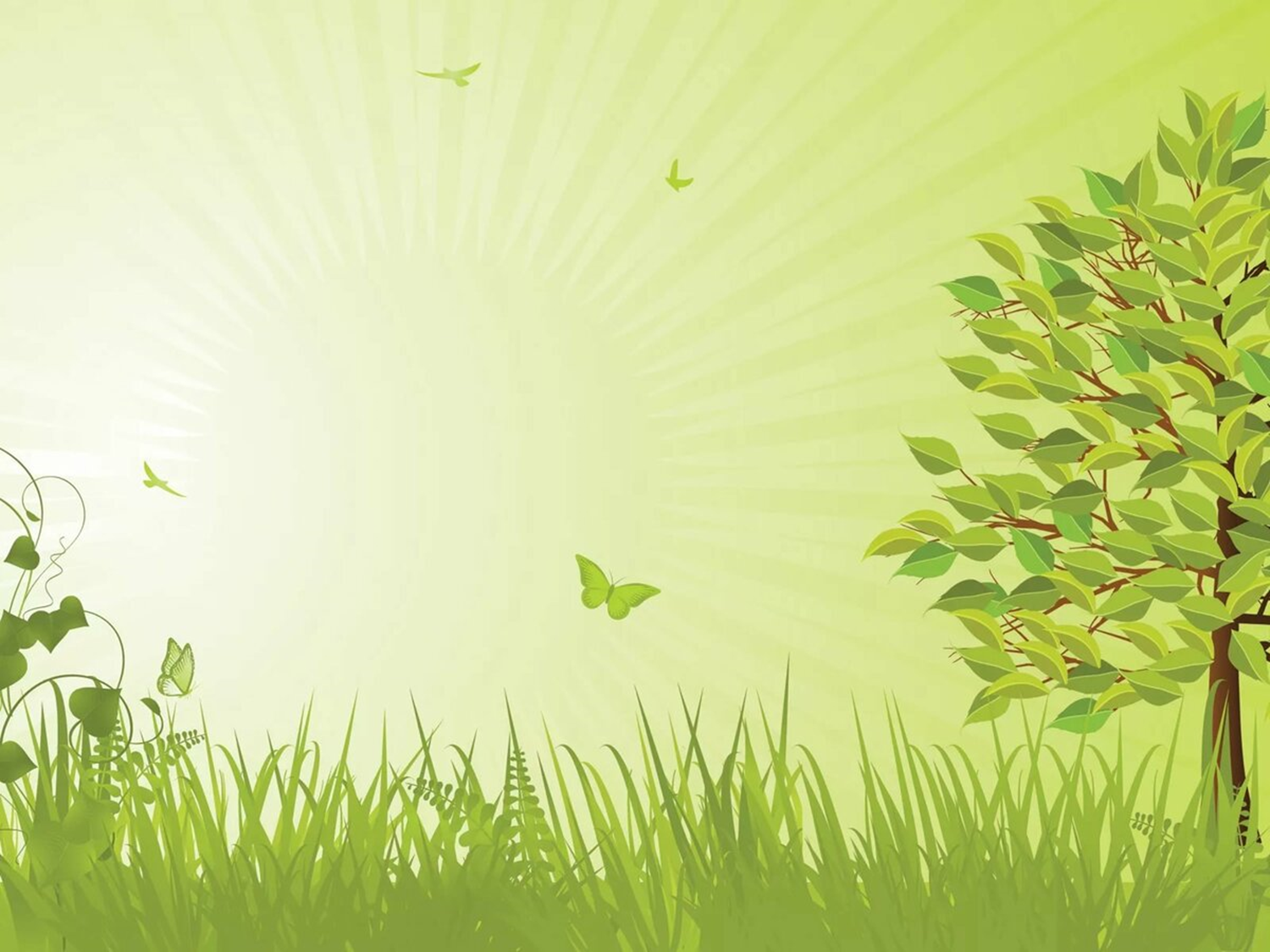 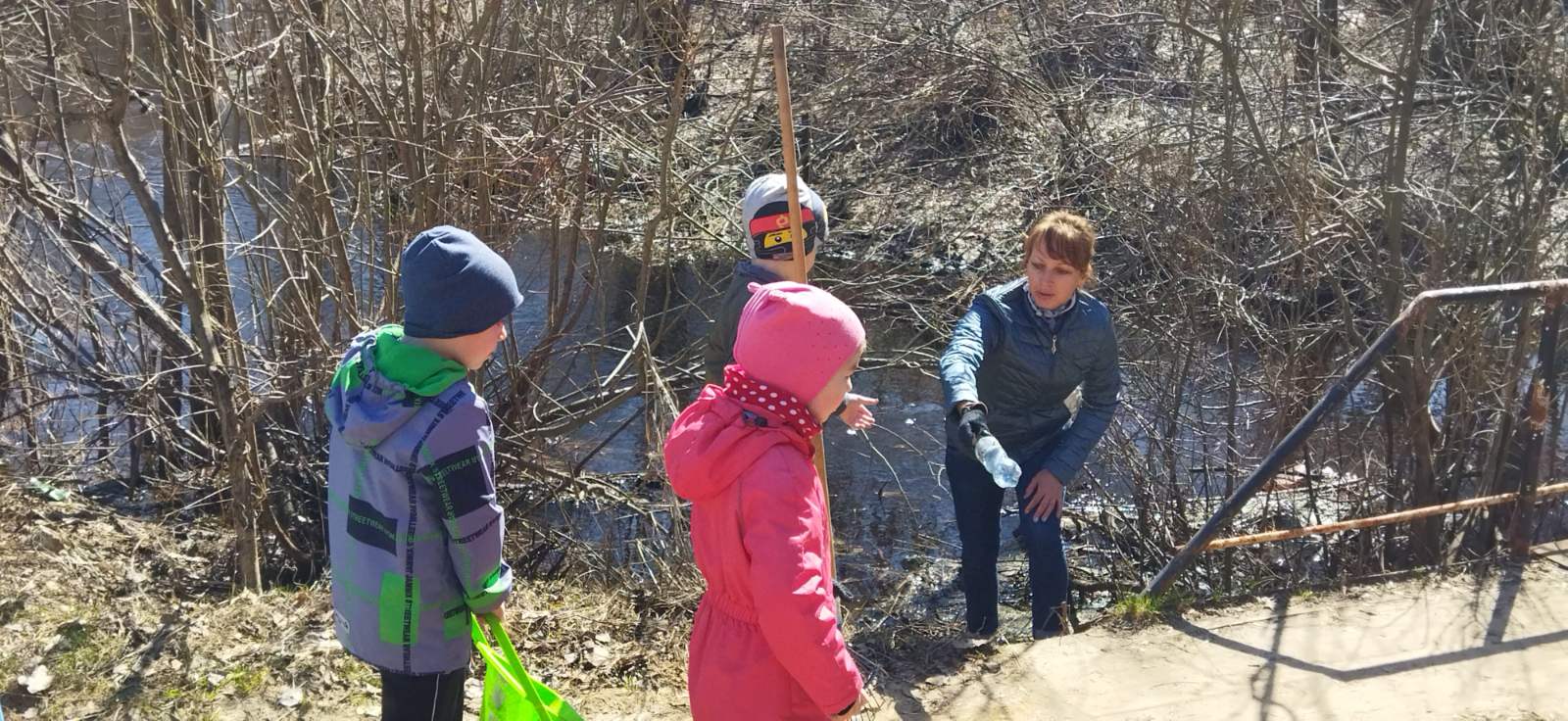 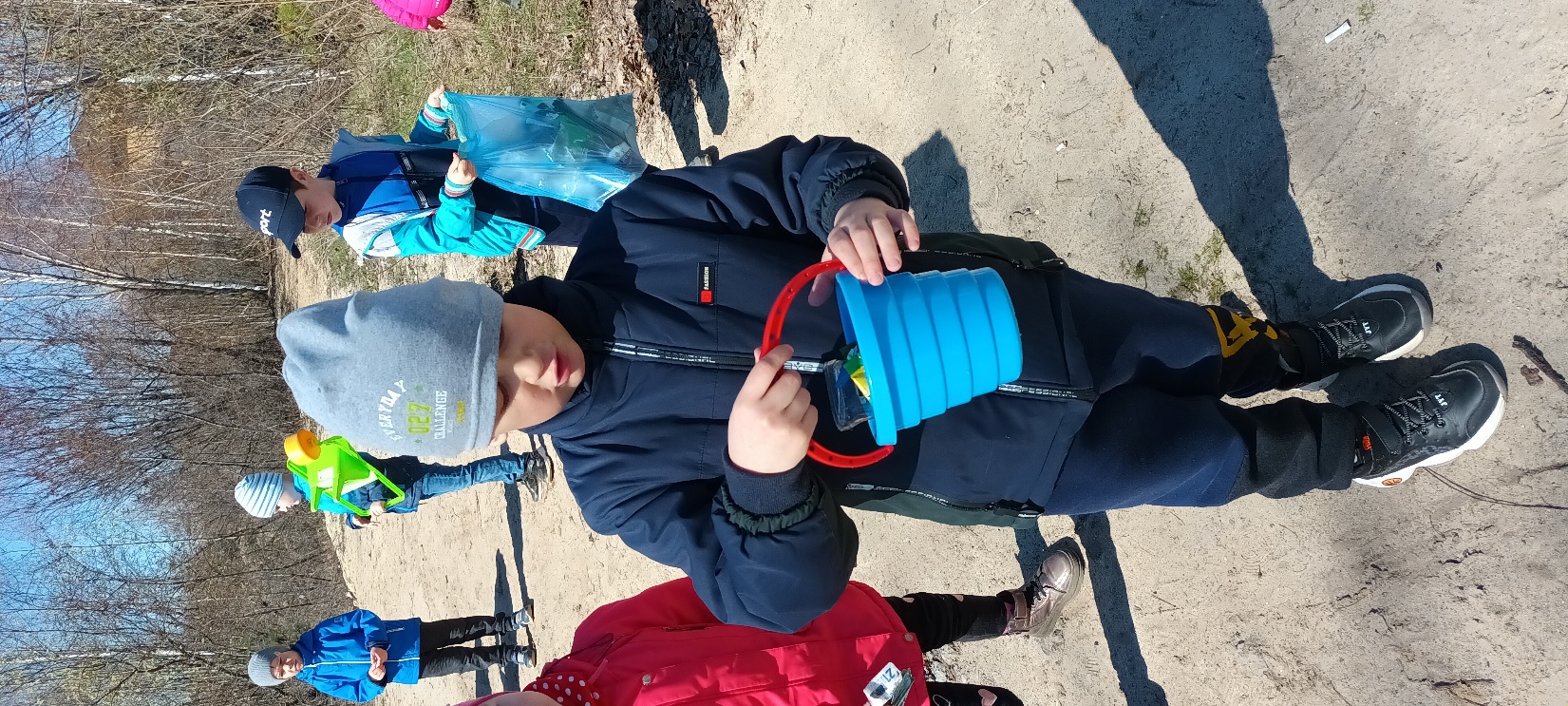 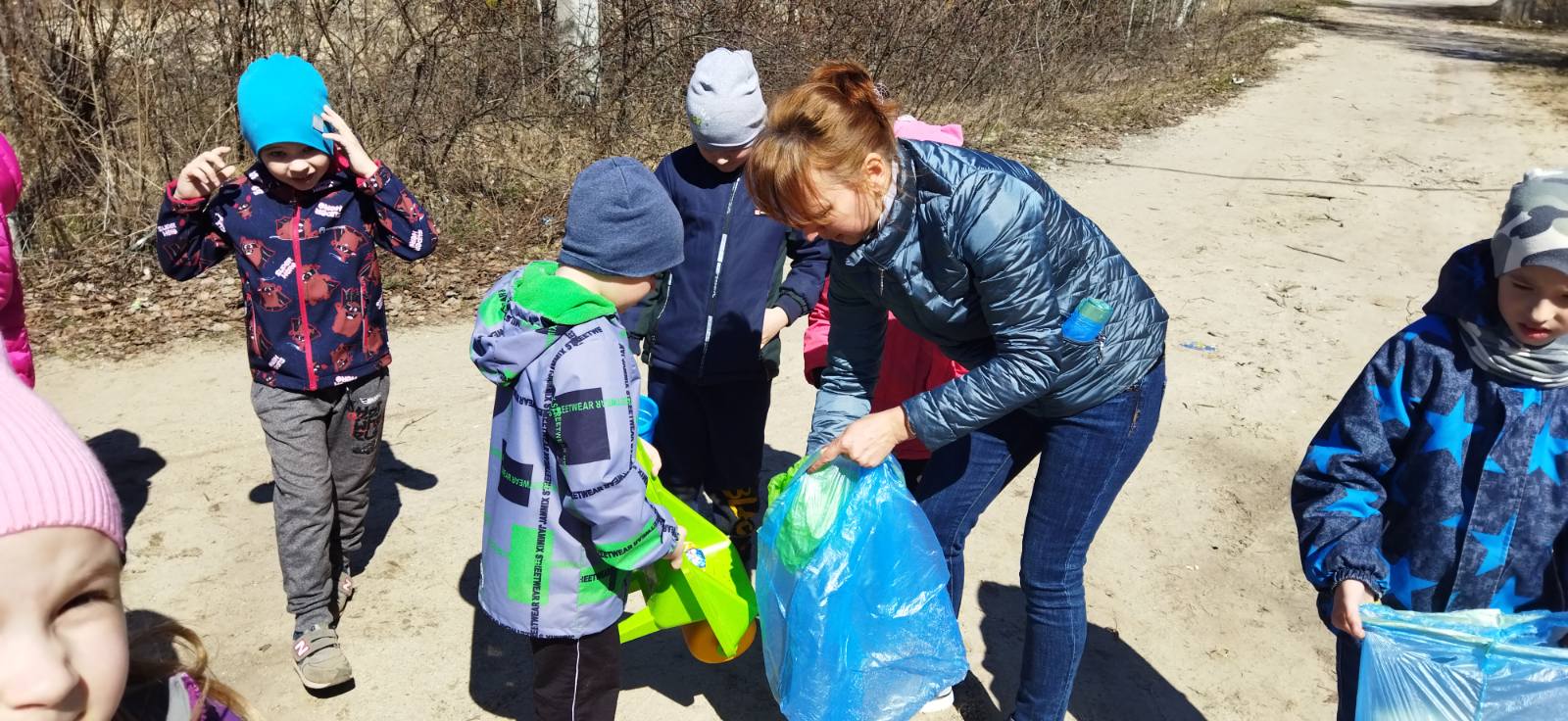 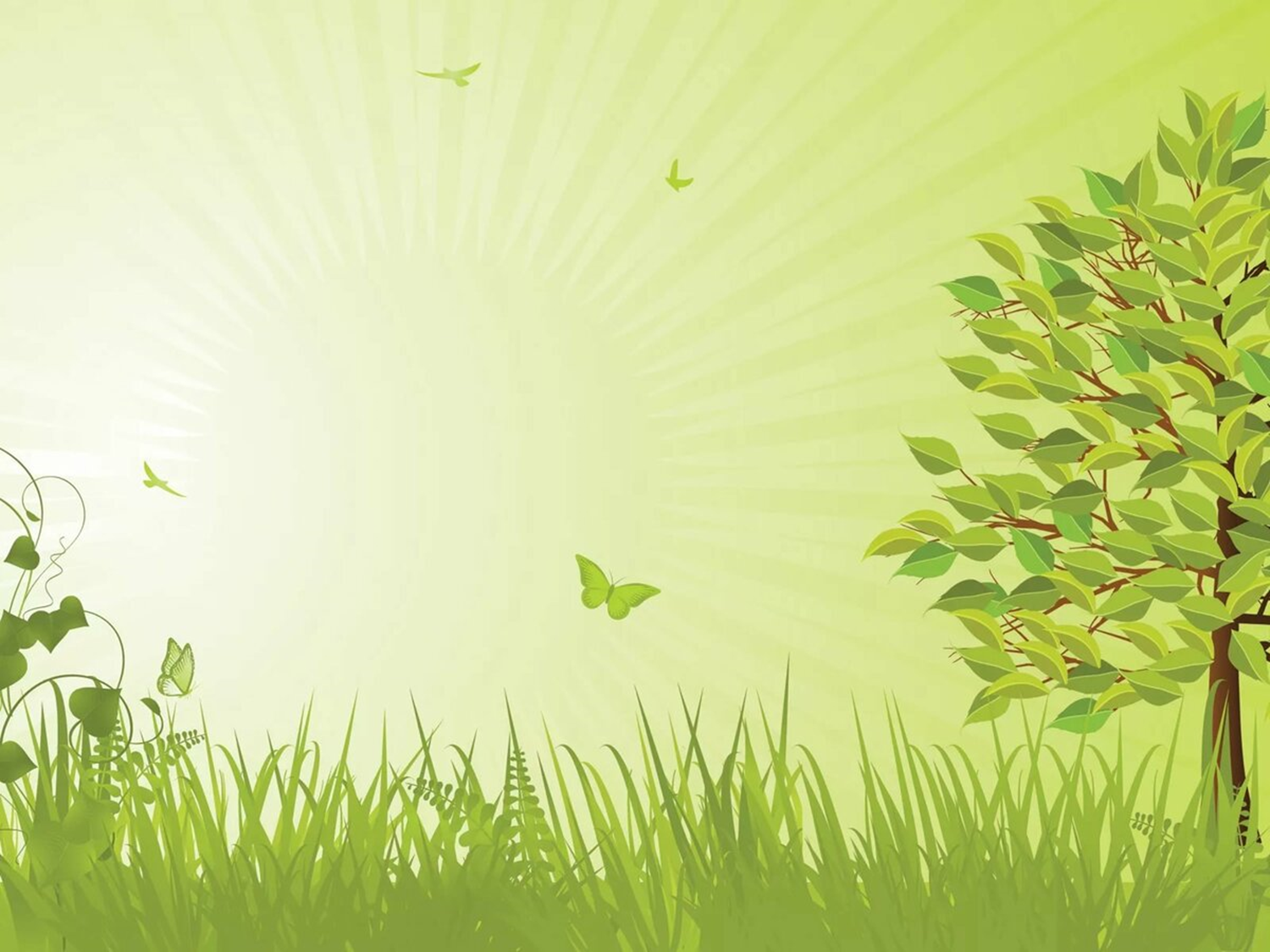 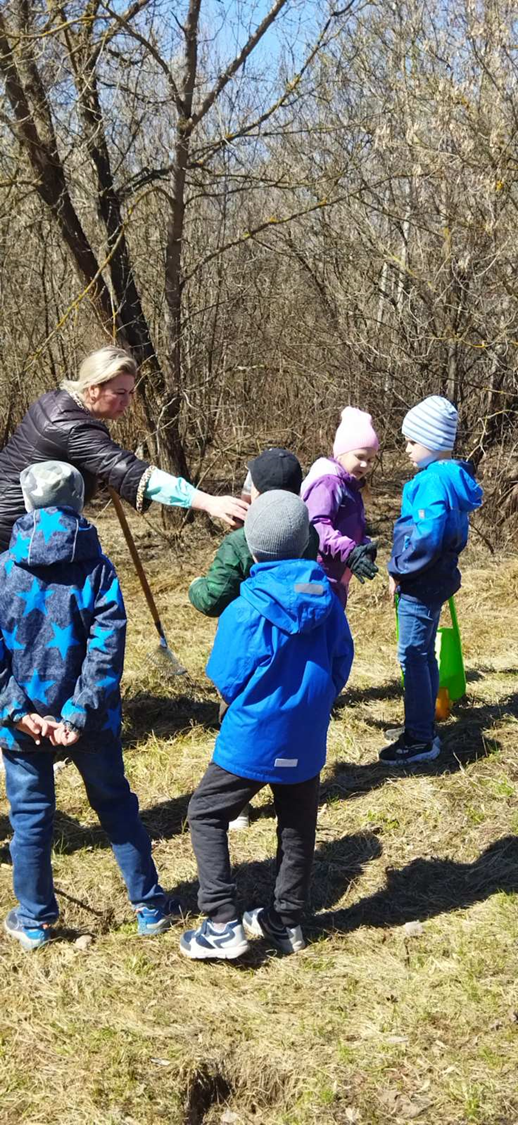 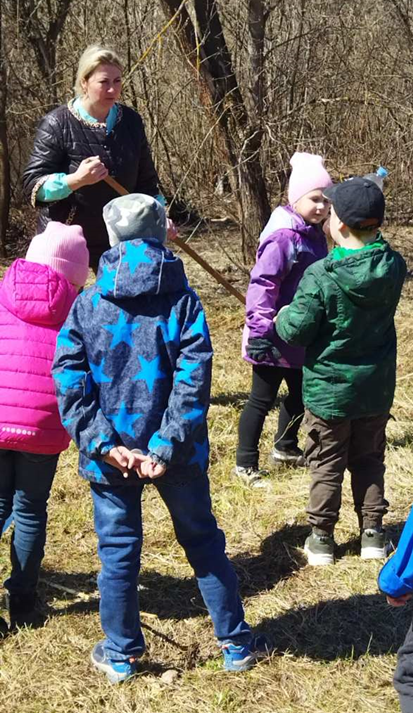 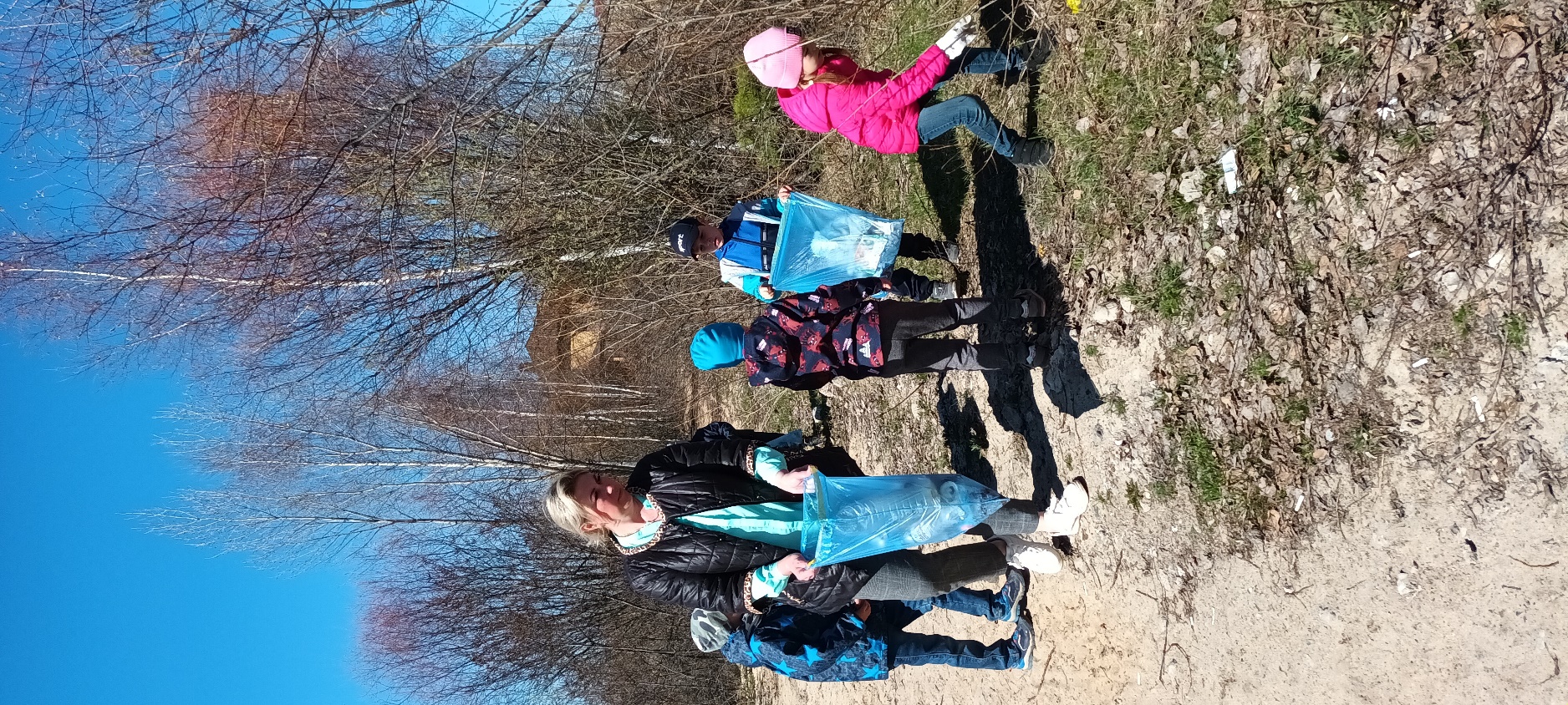 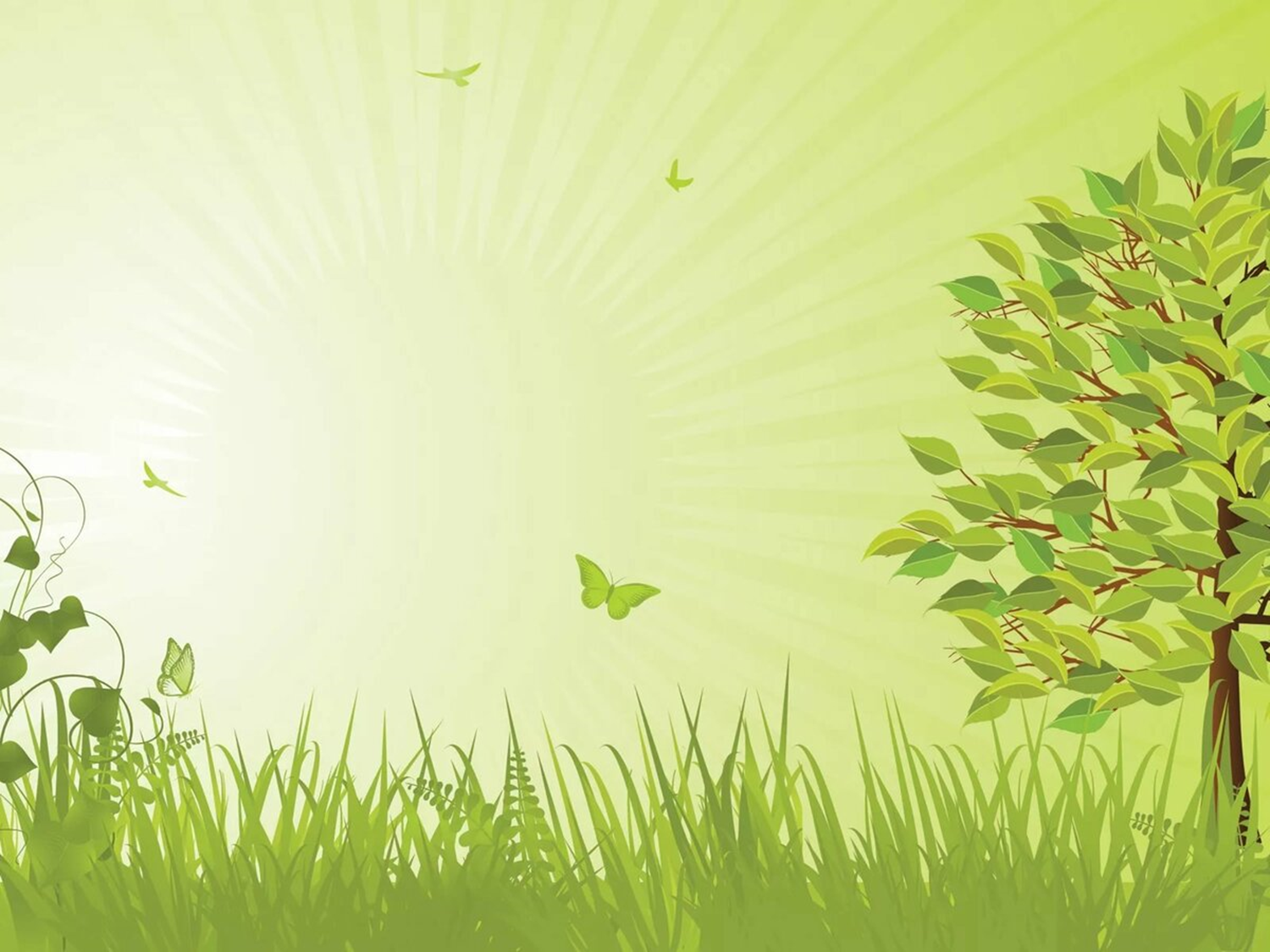 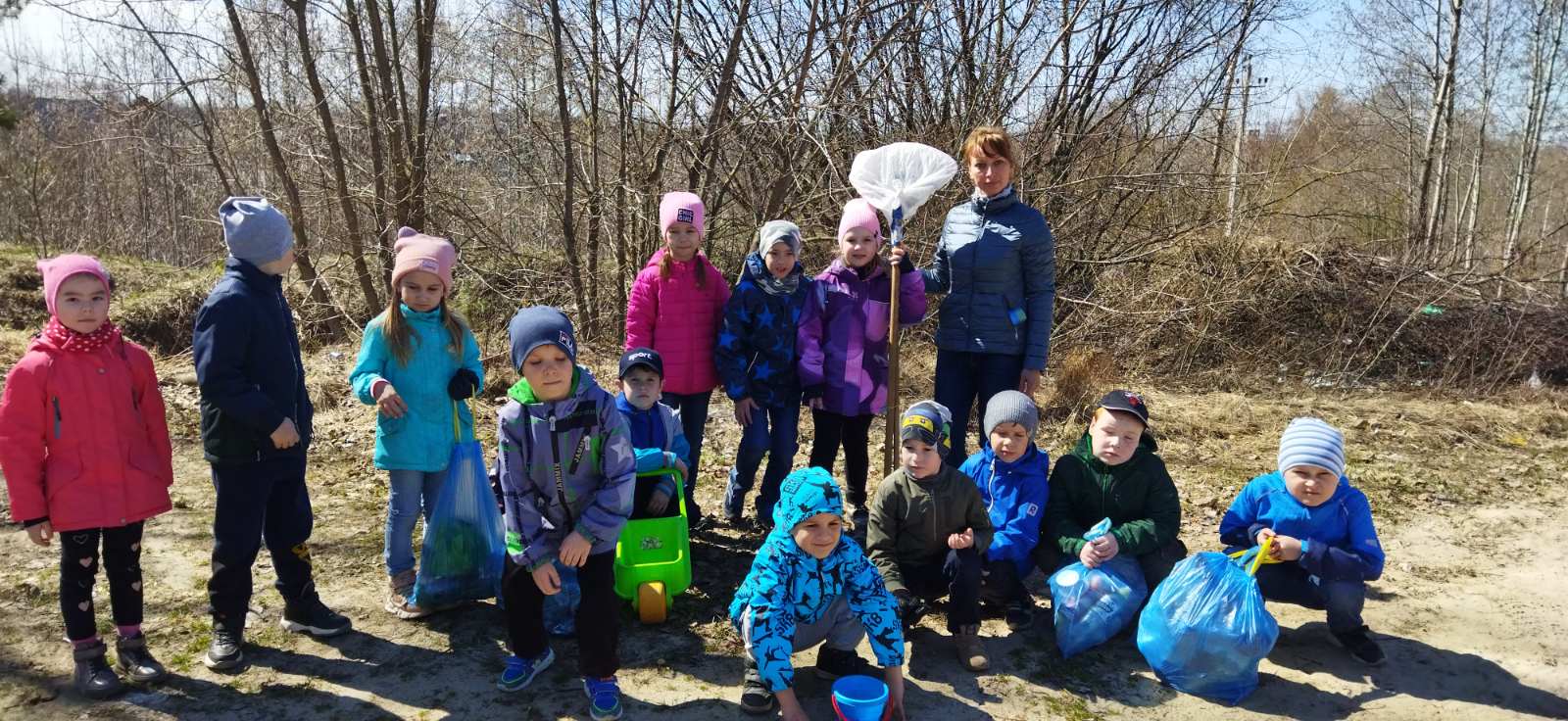 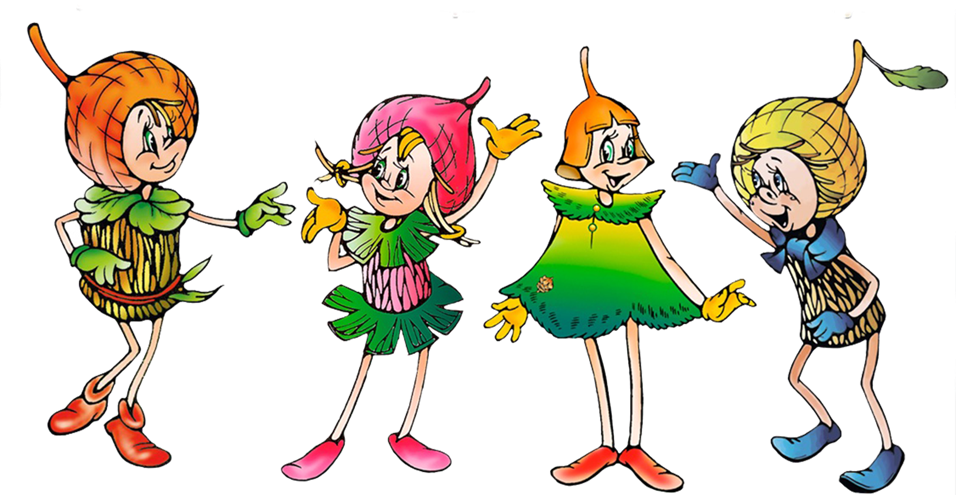 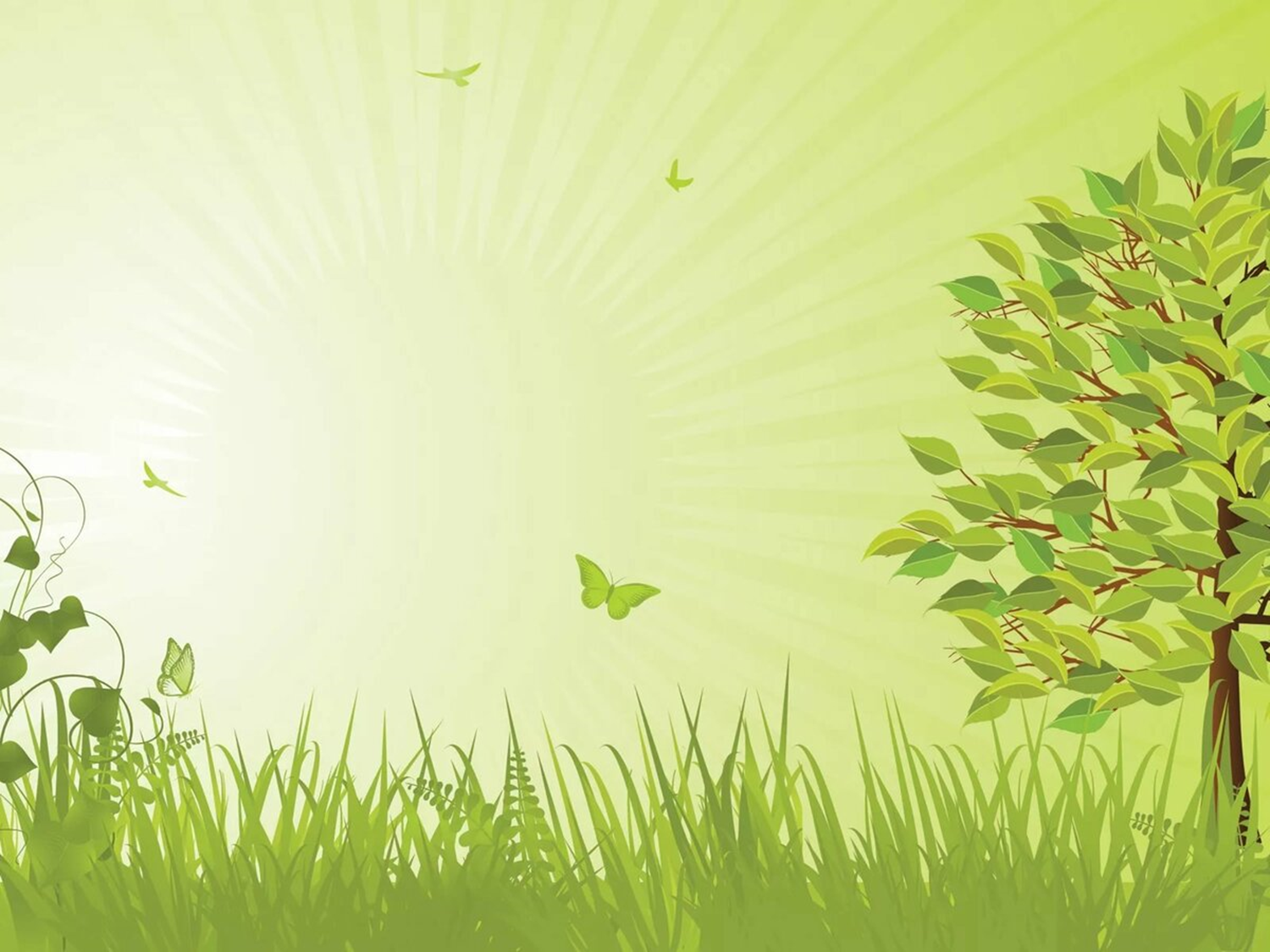 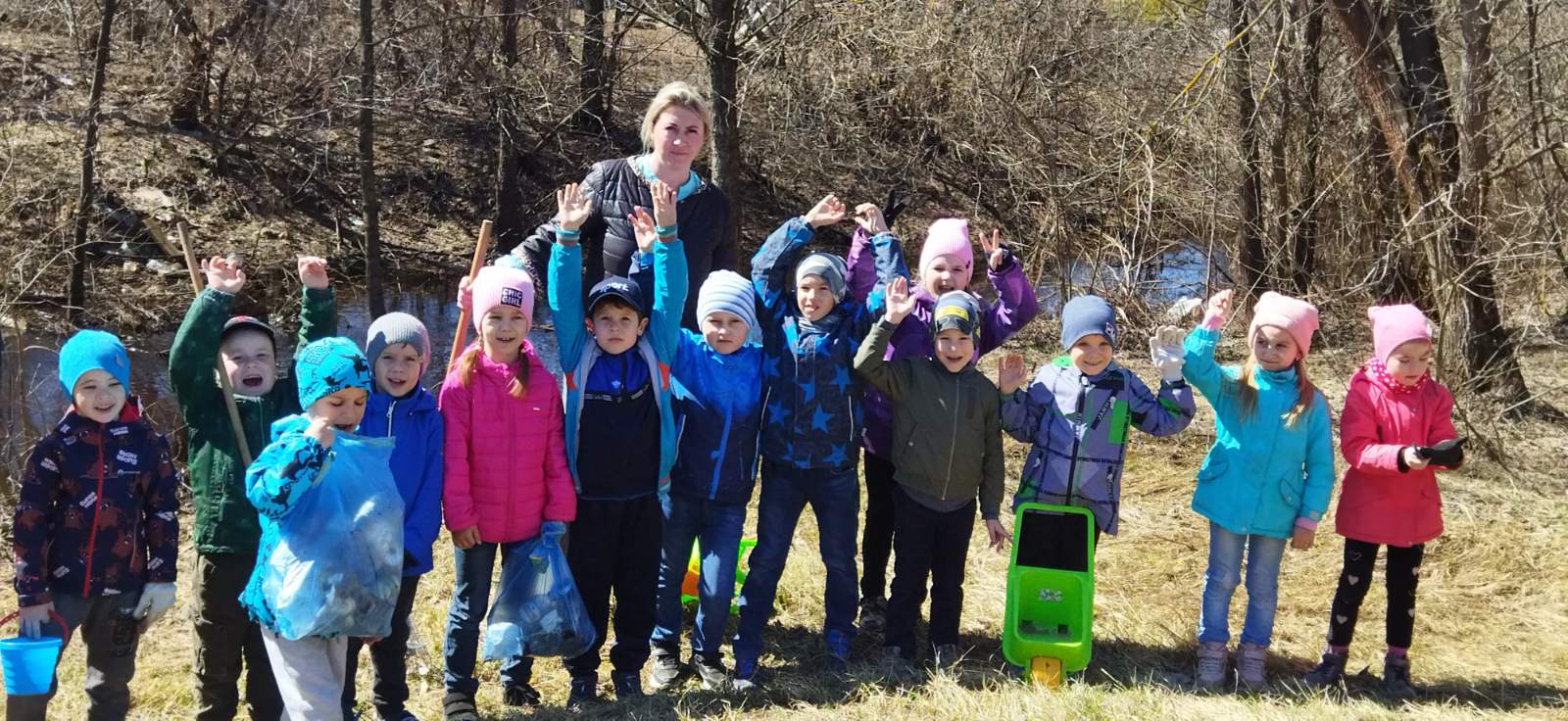